Защити себя от СПИДА!!!
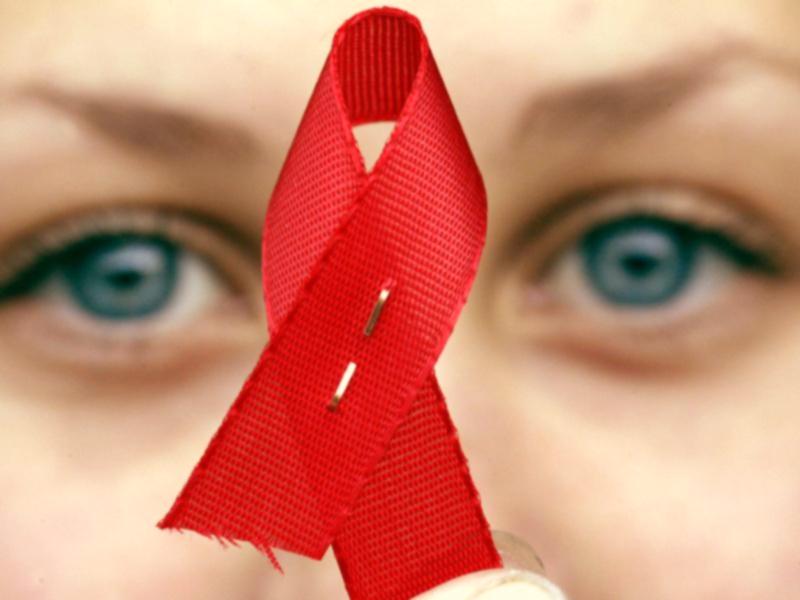 Семья
Дети
Карьер
Здоровье
Счастье
Свобода
Деньги
Любовь
Удача
Вич - инфицированных: 
 в мире более 50 миллионов человек, 
 в России более 680 тысяч человек.
Основной возраст - 20-40 лет.
Ежегодно умирает:
 на планете 1,5 миллиона человек, 
 в России - 3276 человек.
ВИЧ
ВИРУС 
ИММУНОДЕФИЦИТА
ЧЕЛОВЕКА
В-вирус
- это самое простое живое существо на планете , оно настолько маленькое и упрощенное, что некоторые ученые не относят его к живым существам вообще.
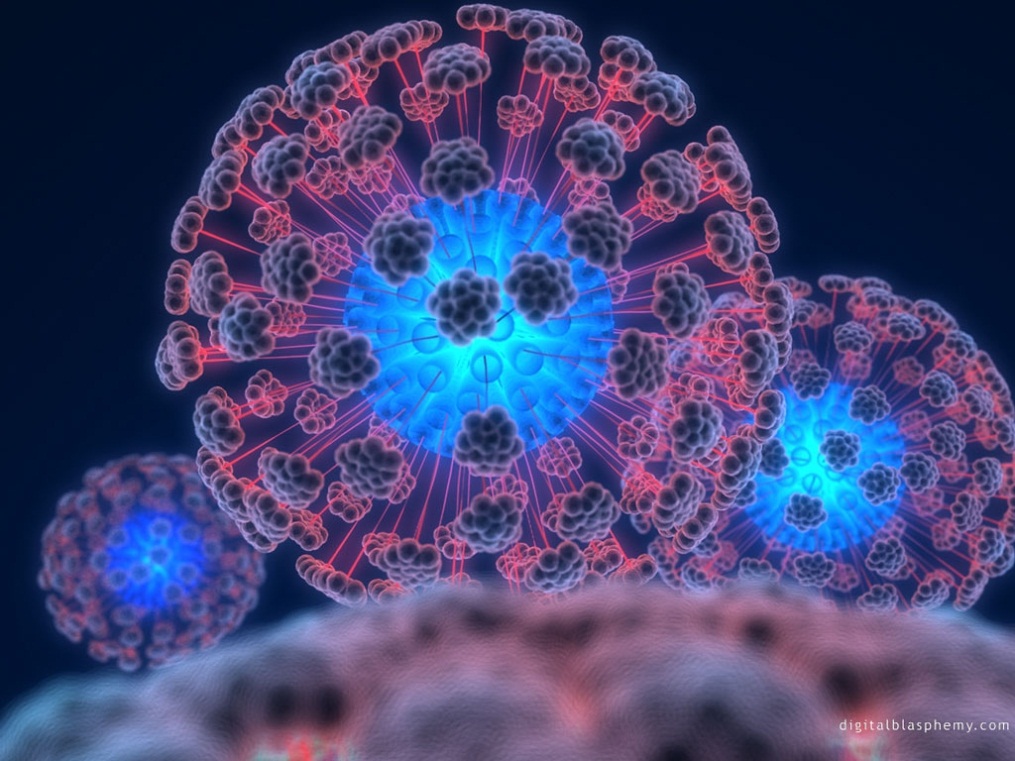 И- ИММУНОДЕФИЦИТ:
-защита, отвечающая за ваше здоровье, дефицит-нехватка чего либо, в нашем случае нехватка здоровья, защиты.
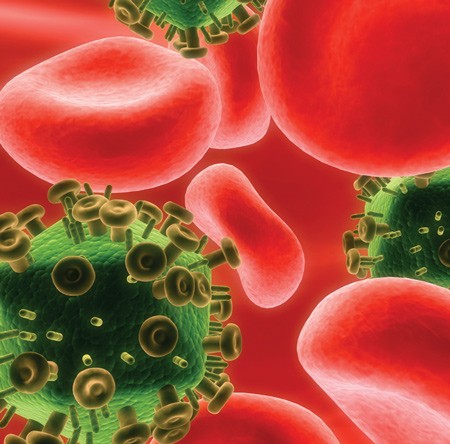 Ч-человек
т.е. ВИЧ может передаваться только от человека к человеку. Попадая в клетку, отвечающую за наш иммунитет, вирус размножается, поражая клетку.
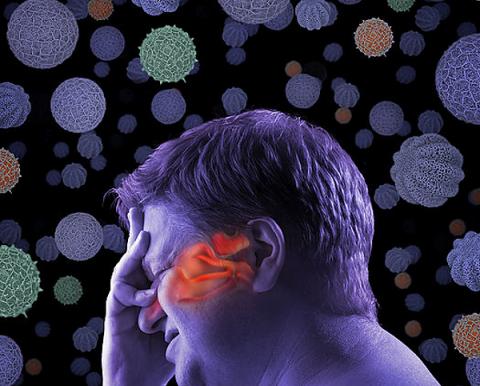 Кровь
Моча
Пот
Лимфа
Сперма
Слюна
Материнское молоко
Вагинальные выделения
Пищеварительные  соки.
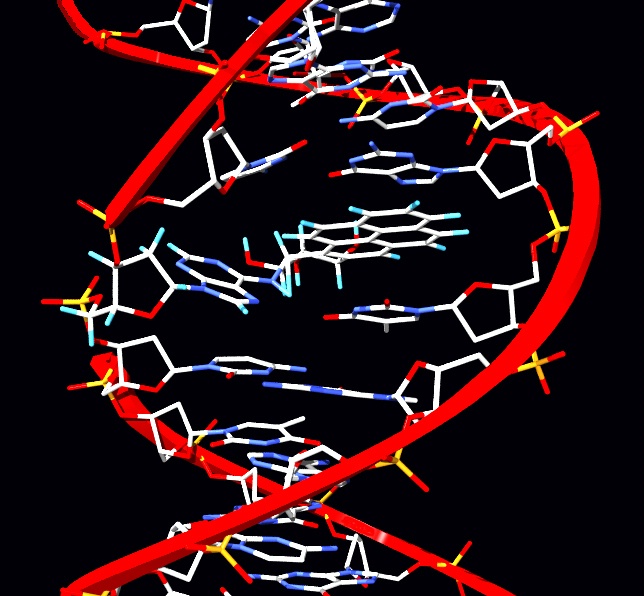 СПЕРМА

КРОВЬ

ВАГИНАЛЬНЫЕ ВЫДЕЛЕНИЯ

МАТЕРИНСКОЕ МОЛОКО
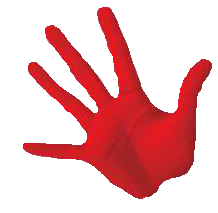 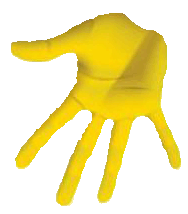 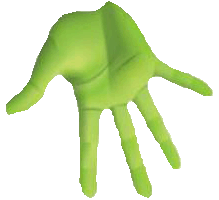 КРАСНЫЙ - СИГНАЛ ОПАСНОСТИ


ЖЕЛТЫЙ -  ВНИМАНИЕ


ЗЕЛЕНЫЙ -  БЕЗОПАСНОСТЬ, СИМВОЛ ЖИЗНИ
Зеленый
Пользование общественным туалетом
Укус насекомого
Плавание в бассейне
Объятие с ВИЧ-инфицированным
Поцелуй в щеку
Желтый
Уход за больным СПИДом
Пользование чужой зубной щеткой
Проникающие манипуляции в условиях учреждений здравоохранения
Пользование чужим бритвенным прибором
Глубокий поцелуй
Красный
Беспорядочные половые связи
Половой акт с наркозависимым
Укол использованной иглой
Нарушение правил обработки медицинского инструментария
Нанесение татуировки не в специализированных учреждениях
Являетесь ли Вы ВИЧ-инфицированным или нет, может показать только медицинский тест
СПИД
Синдром приобретенного               иммунодефицита
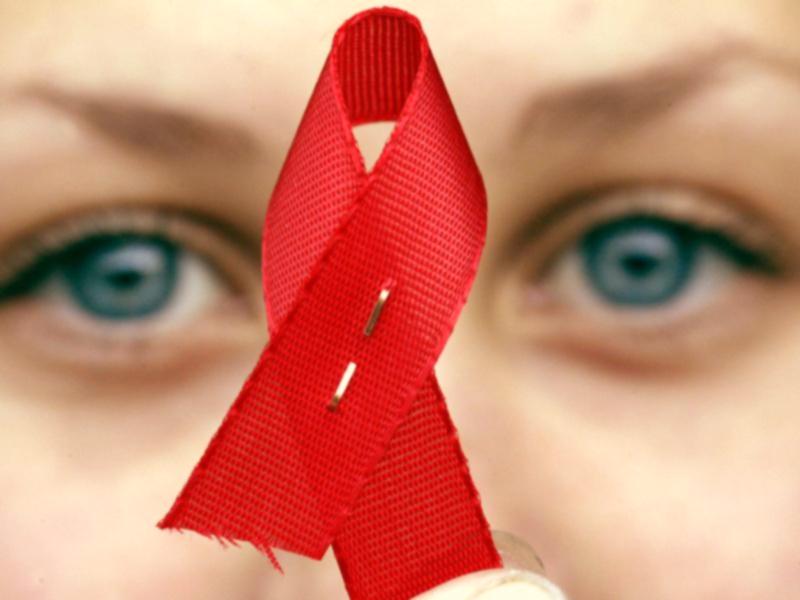 Синдром
Совокупность большого количества признаков болезни или симптомов
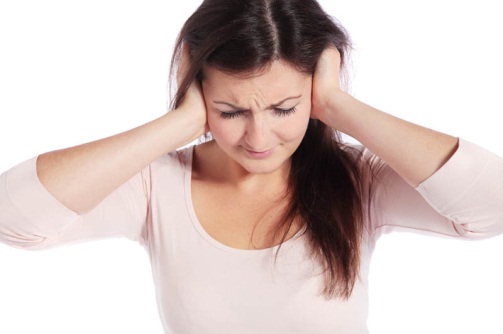 Приобретенный
Заболевание не связано с генетической предрасположенностью, а возникает при определенных условиях.
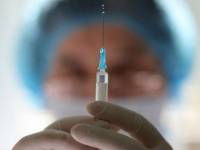 Иммунодефицит
Состояние подавления  защитной функции иммунной системы, в результате которого создаются условия для развития тяжелых инфекционных и онкологических заболеваний.
Пока эффективных вакцин или методов лечения СПИДа не существует.
 Врачи могут только медикаментозно продлить жизнь инфицированному.
 При СПИДе     итог     один:
болезнь смертельна.
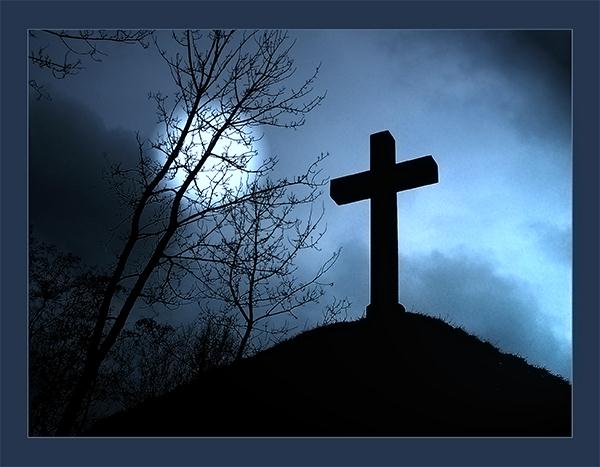 СПИД
Это первая и единственная медленная инфекция в истории человечества. 
ВИЧ выбрал один из самых изощренных способов поражения.
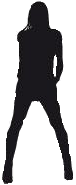 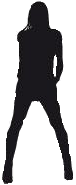 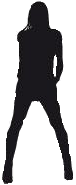 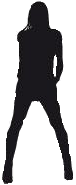 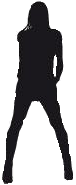 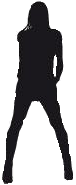 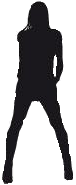 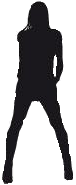 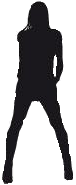 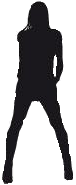 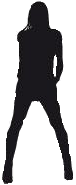 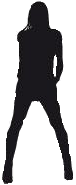 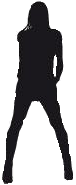 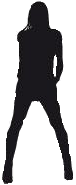 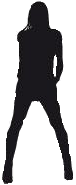 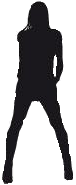 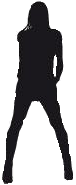 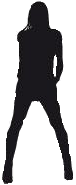 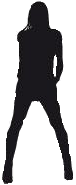 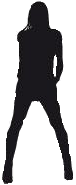 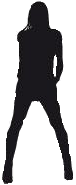 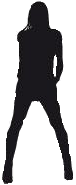 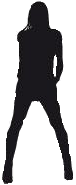 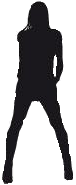 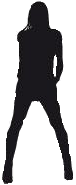 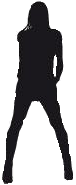 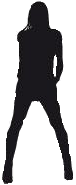 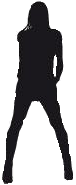 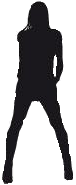 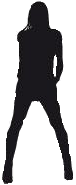 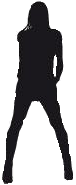 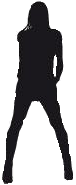 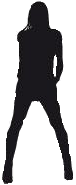 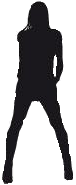 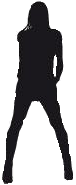 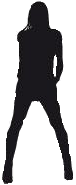 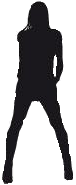 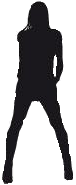 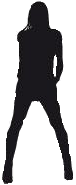 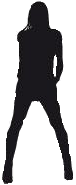 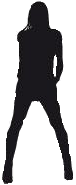 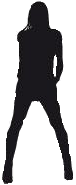 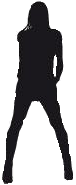 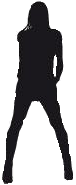 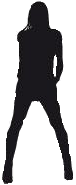 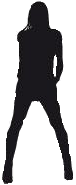 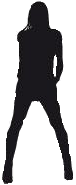 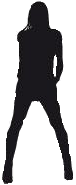 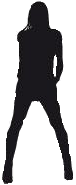 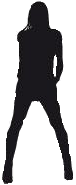 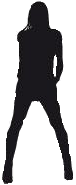 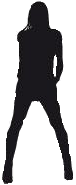 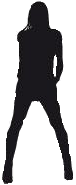 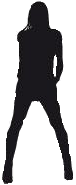 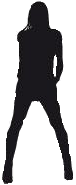 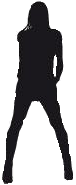 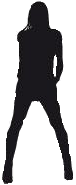 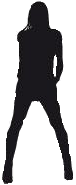 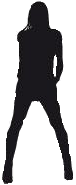 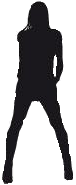 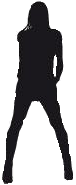 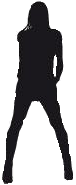 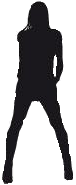 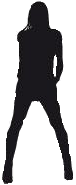 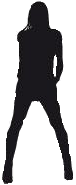 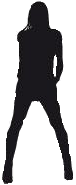 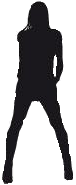 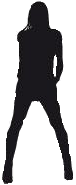 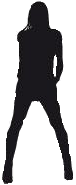 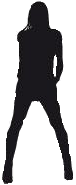 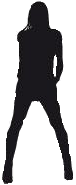 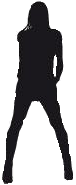 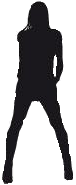 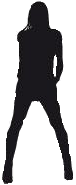 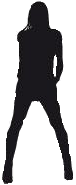 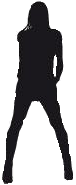 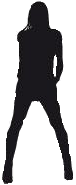 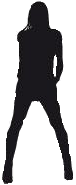 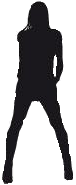 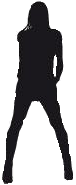 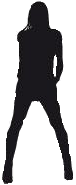 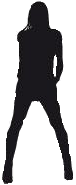 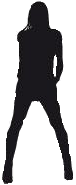 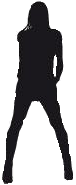 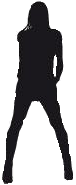 Как же предостеречь себя от заражения?
А-воздержание от секса.
В-соблюдение верности партнеру.
С-использование презервативов.
D- будьте готовы умереть, если не можете выполнить «ABC»
Благодарю  за внимание!
СПАСИБО ЗА ВНИМАНИЕ!!!